Computer Vision – TP12Advanced Segmentation
Miguel Coimbra, Hélder Oliveira
Outline
Segmentation by Fitting
Active Contours
Semantic Segmentation
Computer Vision - TP12 - Advanced Segmentation
Topic: Segmentation by Fitting
Segmentation by Fitting
Active Contours
Semantic Segmentation
Computer Vision - TP12 - Advanced Segmentation
Fitting and Clustering
Another definition for segmentation:
Pixels belong together because they conform to some model
Sounds like “Segmentation by Clustering”...
Key difference:
The model is now explicit
We have a mathematical model for the object we want to segment.
Ex: A line
Computer Vision - TP12 - Advanced Segmentation
Hough Transform
Elegant method for direct object recognition
Edges need not be connected
Complete object need not be visible
Key Idea: Edges VOTE for the possible model
Computer Vision - TP12 - Advanced Segmentation
Image and Parameter Spaces
Equation of Line: 

Find:


Consider point:
ImageSpace
Parameter
Space
Parameter space also called Hough Space
Computer Vision - TP12 - Advanced Segmentation
Example - Lines
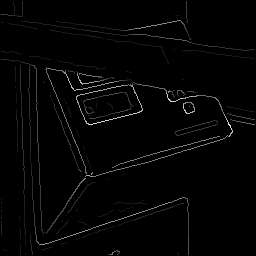 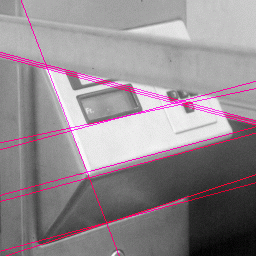 Computer Vision - TP12 - Advanced Segmentation
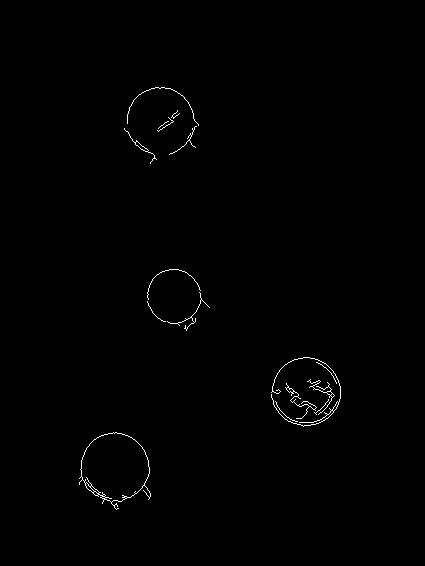 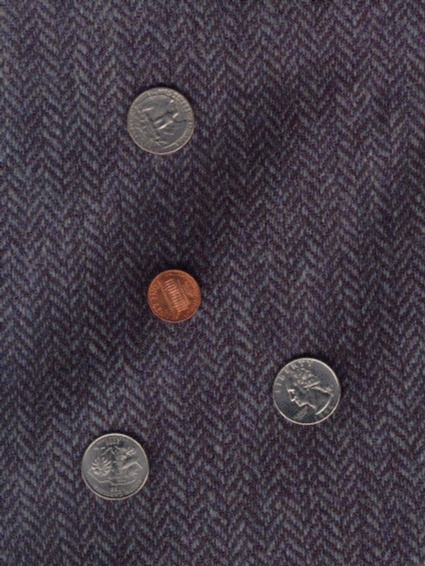 Example - Circles
Computer Vision - TP12 - Advanced Segmentation
Least Squares Line Fitting
Popular fitting procedure
Simple but biased (why?)
Consider a line:
y = ax + b
What is the line that best predicts all observations (xi,yi)?
Minimize:
Computer Vision - TP12 - Advanced Segmentation
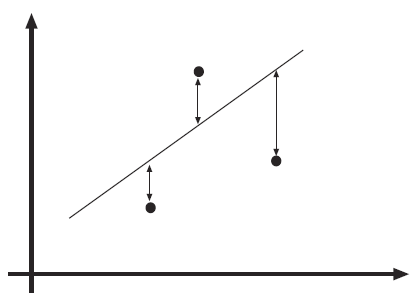 What happens if the line is vertical?
Computer Vision - TP12 - Advanced Segmentation
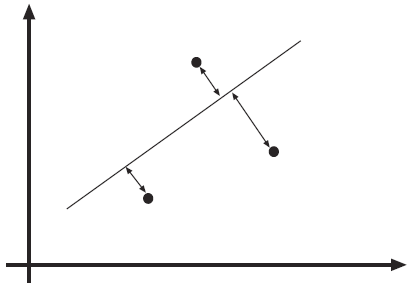 This looks better…
Computer Vision - TP12 - Advanced Segmentation
Total Least Squares
Works with the actual distance between the point and the line (rather than the vertical distance)
Lines are represented as a collection of points where:

And:
Again... Minimize the error, obtain the line with the ‘best fit’.
Computer Vision - TP12 - Advanced Segmentation
Point correspondence
We can estimate a line but, which points are on which line?
Usually:
We are fitting lines to edge points, so…
Edge directions can give us hints!
What if I only have isolated points?
Let’s look at two options:
Incremental fitting
Allocating points to lines with K-means
Computer Vision - TP12 - Advanced Segmentation
Incremental Fitting
Start with connected curves of edge points
Fit lines to those points in that curve
Incremental fitting:
Start at one end of the curve
Keep fitting all points in that curve to a line
Begin another line when the fitting deteriorates too much
Great for closed curves!
Computer Vision - TP12 - Advanced Segmentation
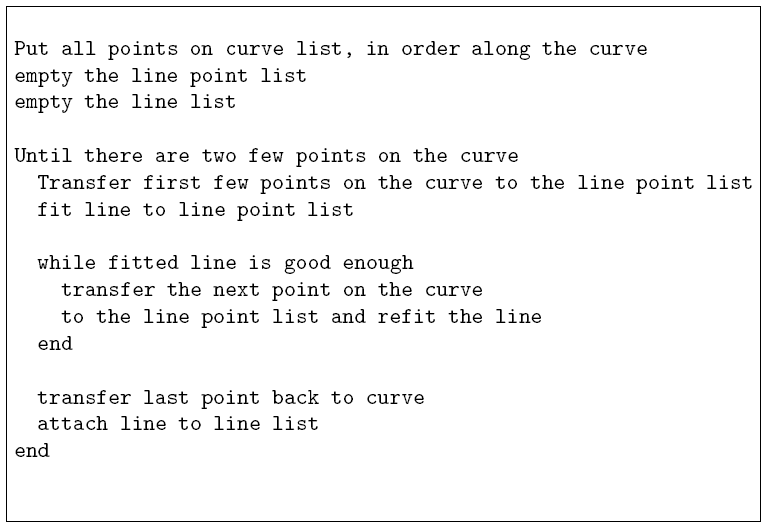 Computer Vision - TP12 - Advanced Segmentation
K-means allocation
What if points carry no hints about which line they lie on?
Assume there are k lines for the x points.
Minimize:

Iteration:
Allocate each point to the closest line
Fir the best line to the points allocated to each line
Computer Vision - TP12 - Advanced Segmentation
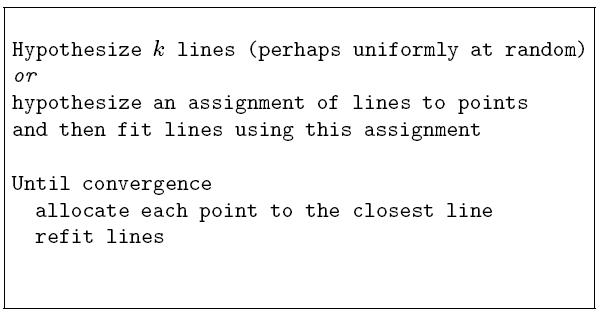 Computer Vision - TP12 - Advanced Segmentation
Topic: Active Contours
Segmentation by Fitting
Active Contours
Semantic Segmentation
Computer Vision - TP12 - Advanced Segmentation
Acknowledgement: Slides adapted from Kristen Grauman
Active Contours
Given: initial contour (model) near desired object
Computer Vision - TP12 - Advanced Segmentation
Acknowledgement: Slides adapted from Kristen Grauman
Active Contours
Goal: evolve the contour to fit exact object boundary
How?
Reward solutions next to high image gradients
Punish solutions that deform shape too much
Iteratively find the ‘best’ solution to these requirements
Computer Vision - TP12 - Advanced Segmentation
Acknowledgement: Slides adapted from Kristen Grauman
Intuition - Elastic Band
Contour evolves to a low-energy solution, but is hindered by obstacles
Better intuition: Gravity
Contour is ‘attracted’ to specific image features
Contour resists to any deformation of its shape
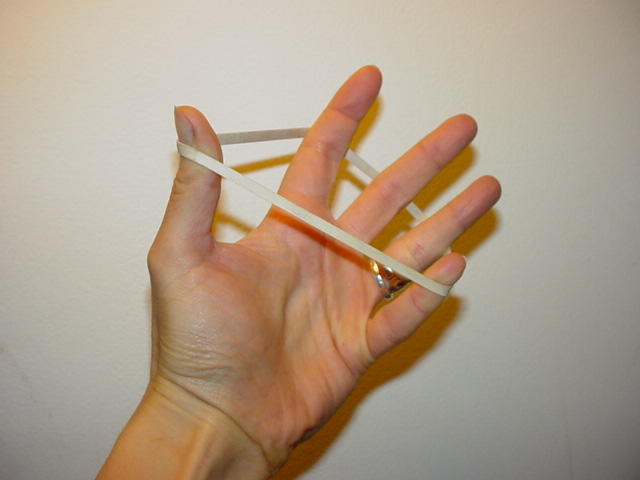 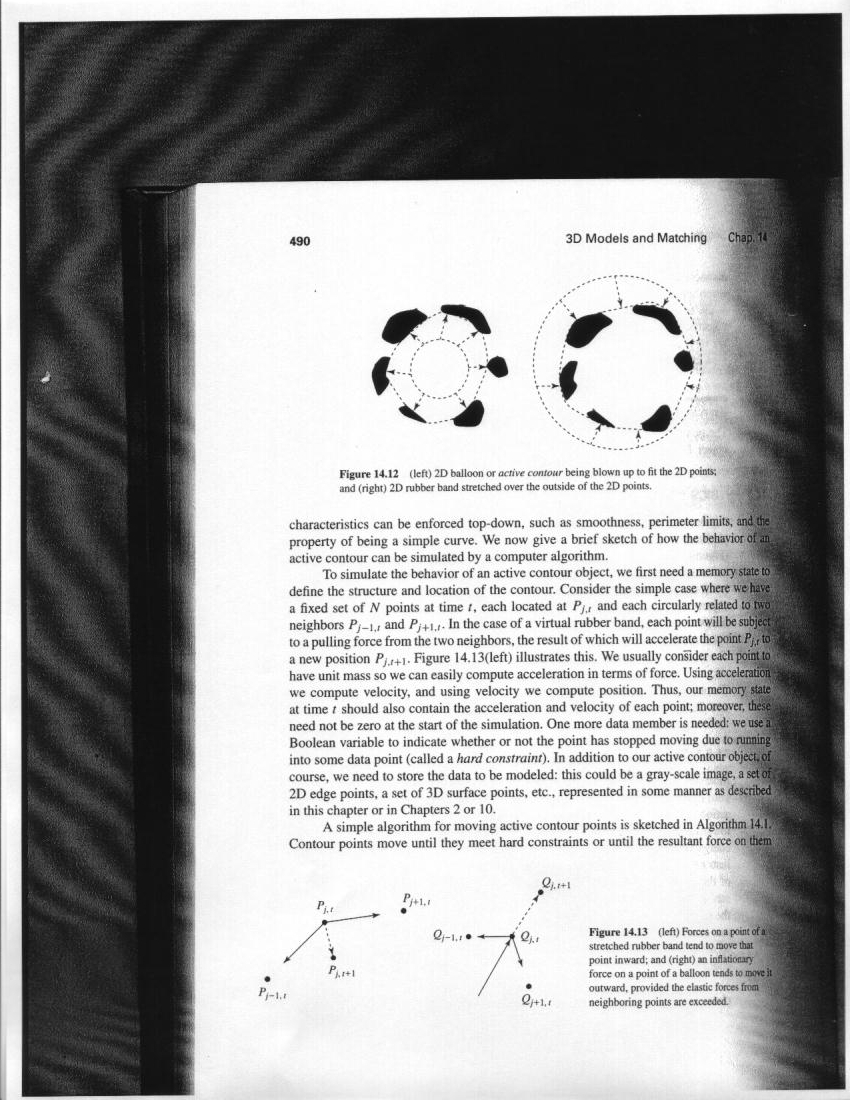 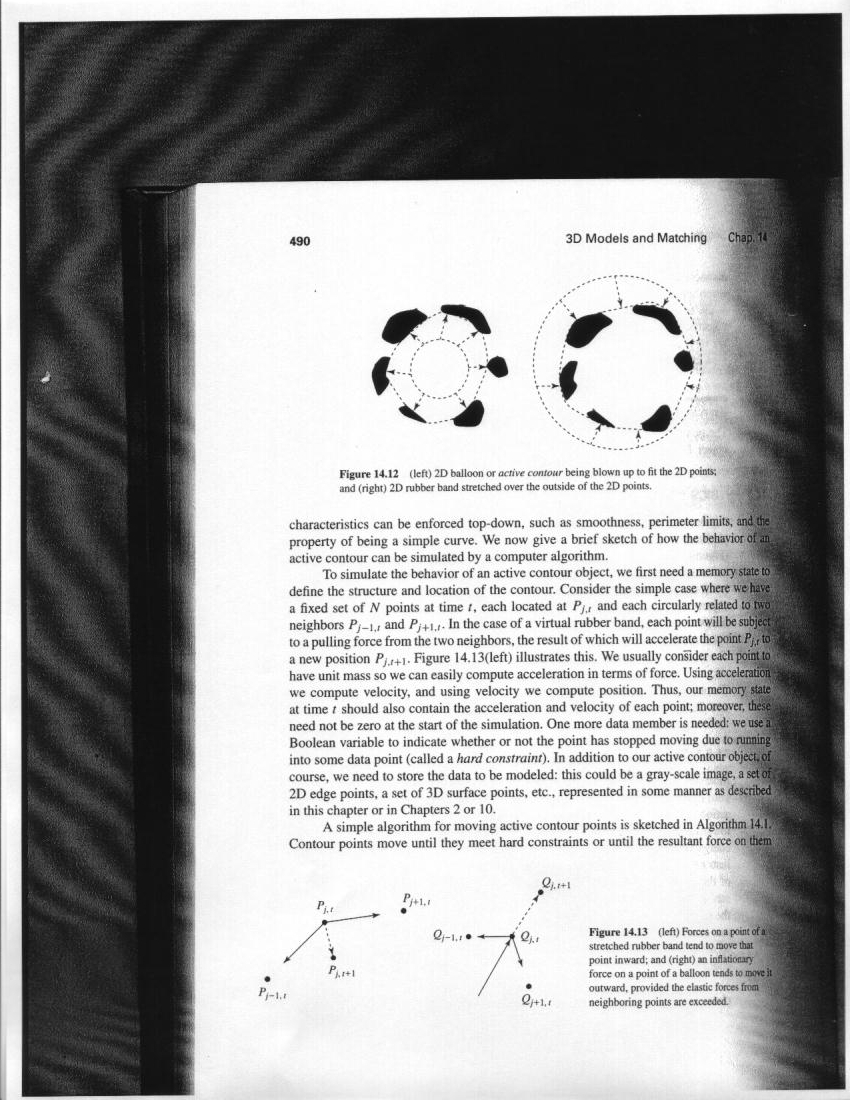 Computer Vision - TP12 - Advanced Segmentation
Acknowledgement: Slides adapted from Kristen Grauman
Strong motivation – Moving deformable objects
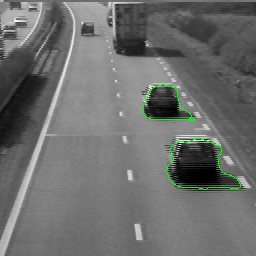 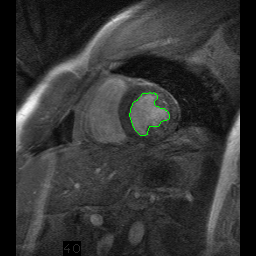 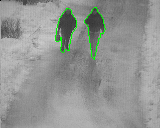 Computer Vision - TP12 - Advanced Segmentation
Acknowledgement: Slides adapted from Kristen Grauman
Things we need to consider
Representation of the contours
Defining the energy functions
External
Internal
Minimizing the energy function
Computer Vision - TP12 - Advanced Segmentation
Acknowledgement: Slides adapted from Kristen Grauman
Representation
We’ll consider a discrete representation of the contour, consisting of a list of 2d point positions (“vertices”)





At each iteration, we’ll have the option to move each vertex to another nearby location (“state”)
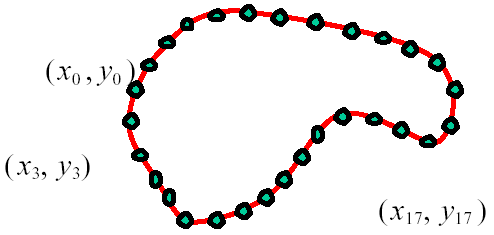 for
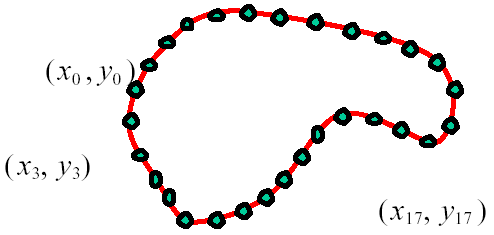 Computer Vision - TP12 - Advanced Segmentation
Acknowledgement: Slides adapted from Kristen Grauman
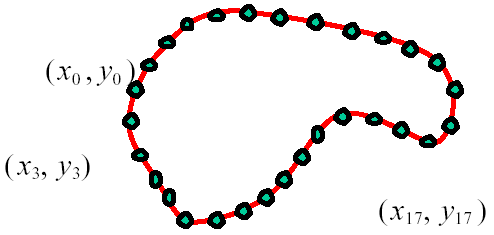 Energy function
The total energy (cost) of the current snake is defined as:



External energy: encourage contour to fit on places where specific image structures exist
Internal energy: encourage prior shape preferences

A good fit between the current deformable contour and the target shape in the image will yield a low value for this cost function
Computer Vision - TP12 - Advanced Segmentation
Acknowledgement: Slides adapted from Kristen Grauman
External image energy
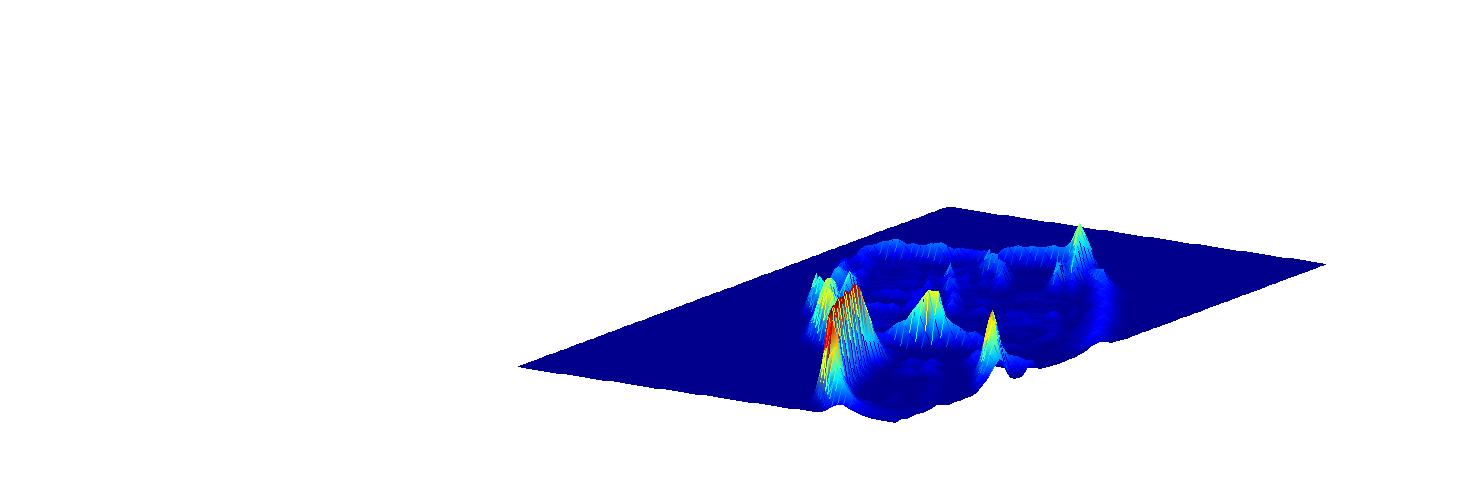 Magnitude of gradient
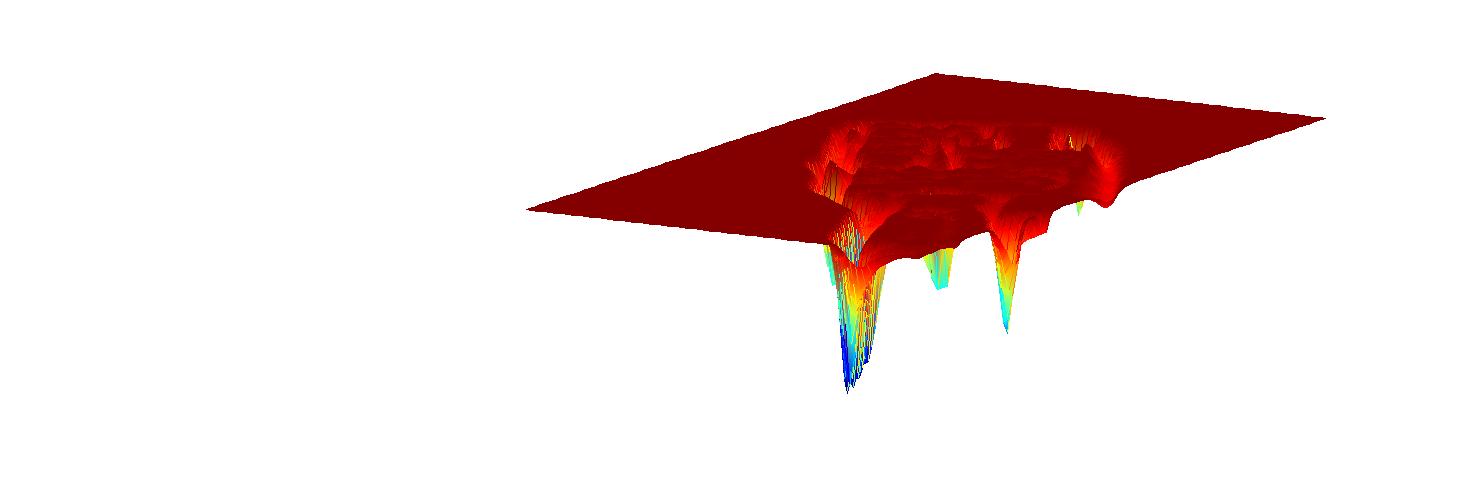 - (Magnitude of gradient)
Computer Vision - TP12 - Advanced Segmentation
Acknowledgement: Slides adapted from Kristen Grauman
External image energy
Gradient images                 and




External energy at a point on the curve is:


External energy for the whole curve:
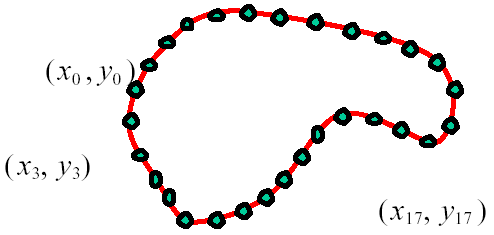 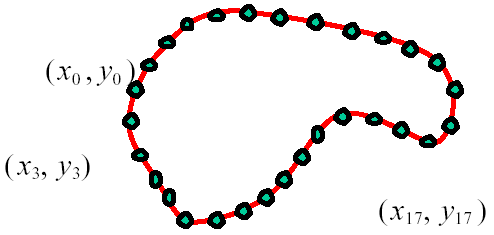 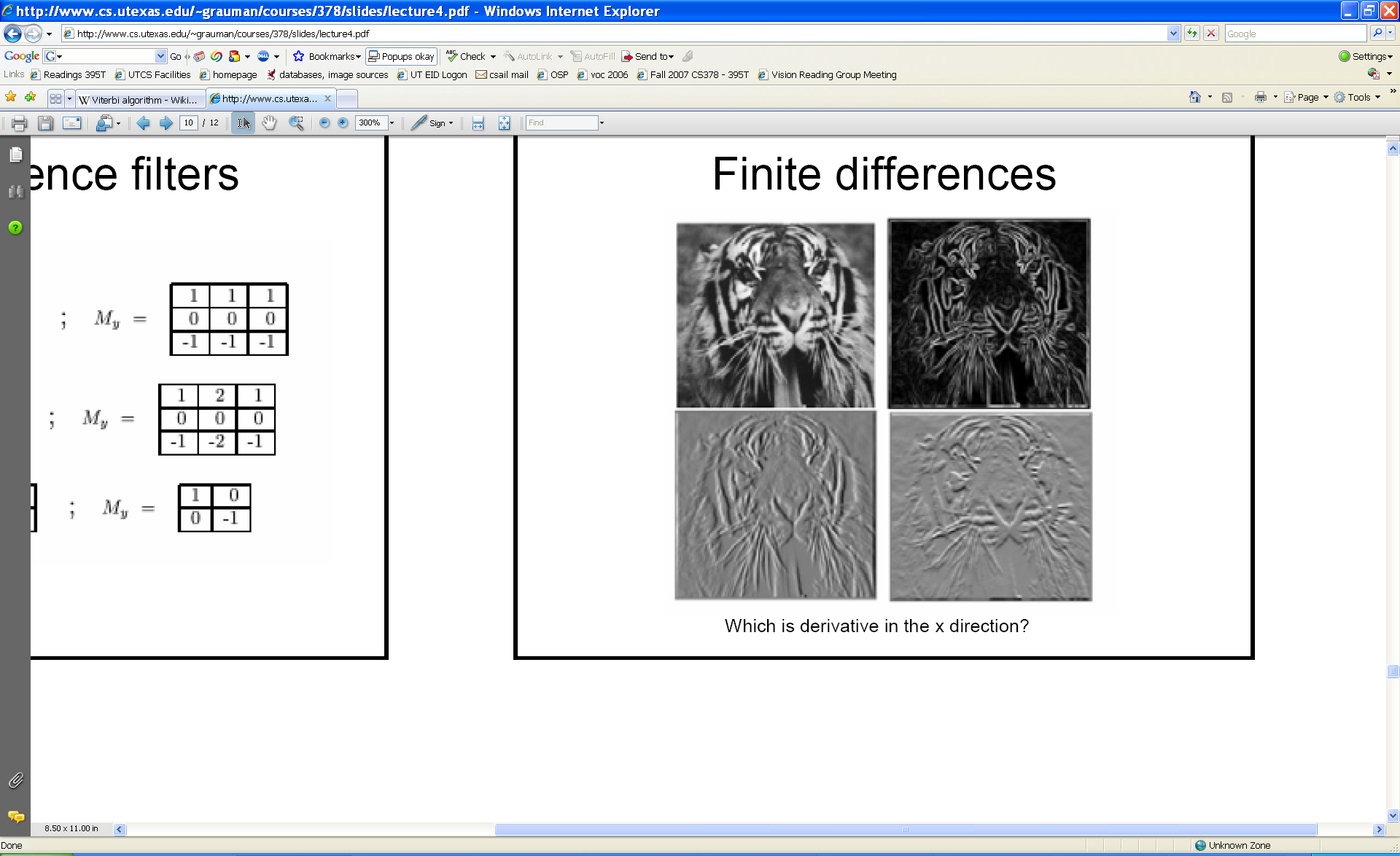 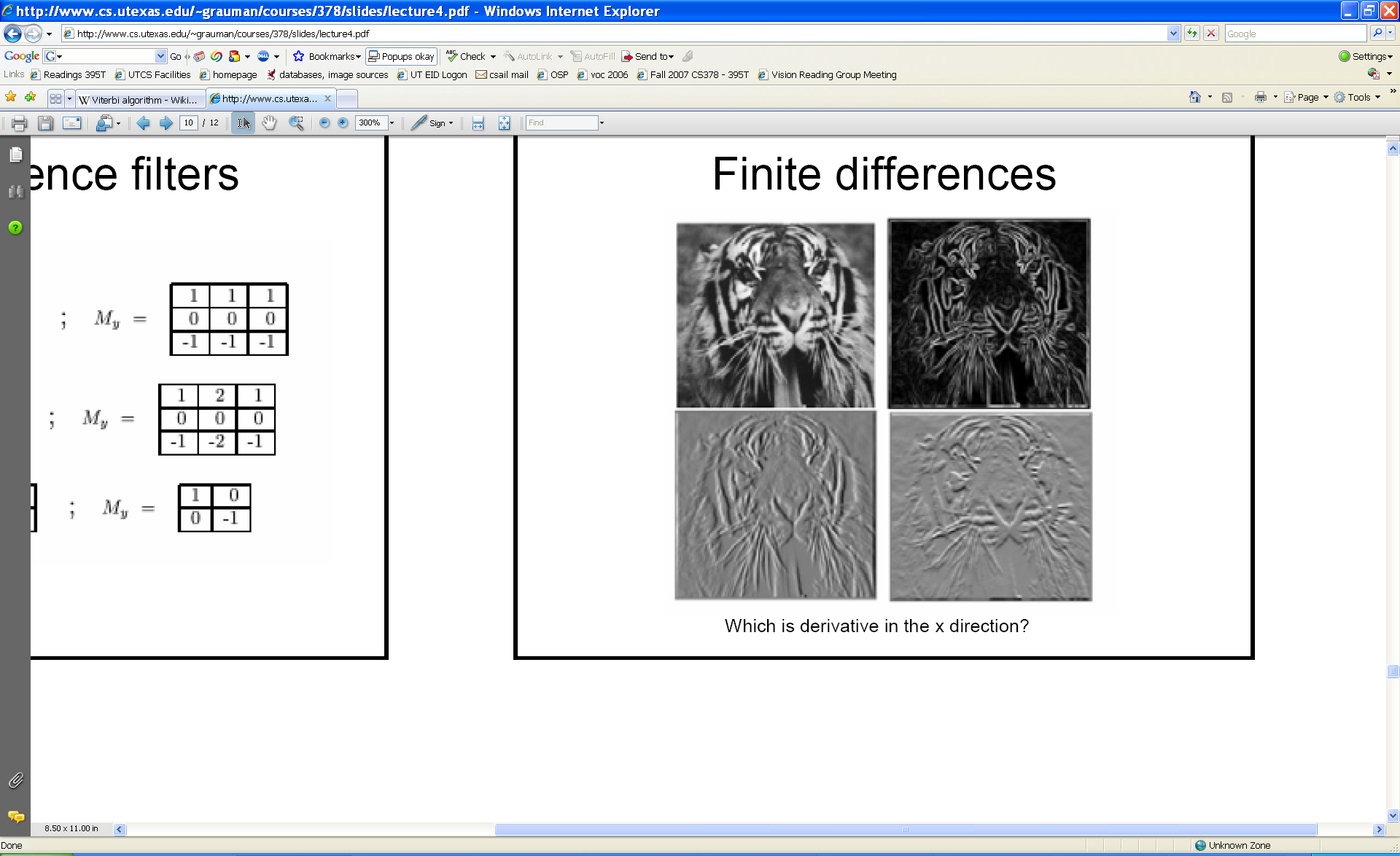 Computer Vision - TP12 - Advanced Segmentation
Acknowledgement: Slides adapted from Kristen Grauman
Internal energy
For a continuous curve, a common internal energy term is the “bending energy”  



At some point v(s) on the curve, this is:
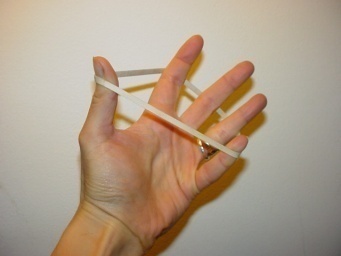 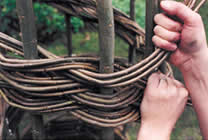 Tension,
Elasticity
Stiffness,
Curvature
Computer Vision - TP12 - Advanced Segmentation
Acknowledgement: Slides adapted from Kristen Grauman
Internal energy
For our discrete representation: 





Internal energy for the whole curve:
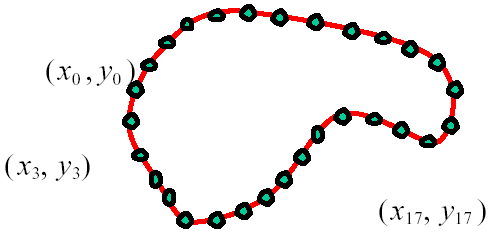 Computer Vision - TP12 - Advanced Segmentation
Acknowledgement: Slides adapted from Kristen Grauman
Example: compare curvature
(2,5)
(2,2)
(3,1)
(1,1)
(3,1)
(1,1)
Computer Vision - TP12 - Advanced Segmentation
Acknowledgement: Slides adapted from Kristen Grauman
Penalizing elasticity
Current elastic energy definition uses a discrete estimate of the derivative:


This rewards very small shapes!
Instead -> Reward an ‘average distance d between pairs of points’
Computer Vision - TP12 - Advanced Segmentation
Acknowledgement: Slides adapted from Kristen Grauman
Total energy
Computer Vision - TP12 - Advanced Segmentation
Acknowledgement: Slides adapted from Kristen Grauman
large
small
medium
Energy weights
e.g.,    weight controls the penalty for internal elasticity
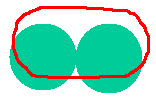 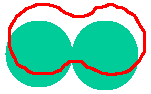 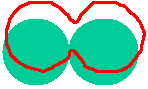 Computer Vision - TP12 - Advanced Segmentation
Acknowledgement: Slides adapted from Kristen Grauman
Energy minimization: greedy
For each point, search window around it and move to where energy function is minimal
Typical window size, e.g., 5 x 5 pixels

Stop when predefined number of points have not changed in last iteration, or after max number of iterations

Note:
Convergence not guaranteed
Need decent initialization
Computer Vision - TP12 - Advanced Segmentation
Acknowledgement: Slides adapted from Kristen Grauman
Tracking via deformable contours
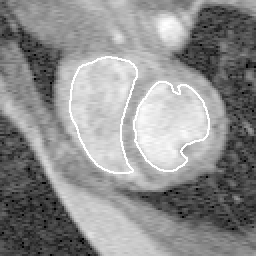 Use final contour/model extracted at frame  t  as an initial solution for frame t+1
Evolve initial contour to fit exact object boundary at frame t+1
Repeat, initializing with most recent frame
Tracking Heart Ventricles 
(multiple frames)
Computer Vision - TP12 - Advanced Segmentation
Acknowledgement: Slides adapted from Kristen Grauman
Deformable contours: pros and cons
Pros:
Useful to track and fit non-rigid shapes
Contour remains connected
Possible to fill in “subjective” contours
Flexibility in how energy function is defined, weighted.
Cons:
Must have decent initialization near true boundary, may get stuck in local minimum
Parameters of energy function must be set well based on prior information
Computer Vision - TP12 - Advanced Segmentation
Acknowledgement: Slides adapted from Kristen Grauman
Topic: Semantic Segmentation
Segmentation by Fitting
Active Contours
Semantic Segmentation
Computer Vision - TP12 - Advanced Segmentation
Remember ‘Segmentation’?
Separation of the image in different areas
Objects
Areas with similar visual or semantic characteristics
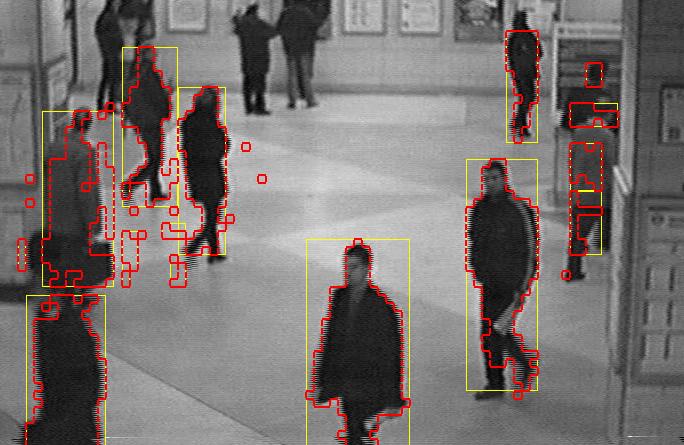 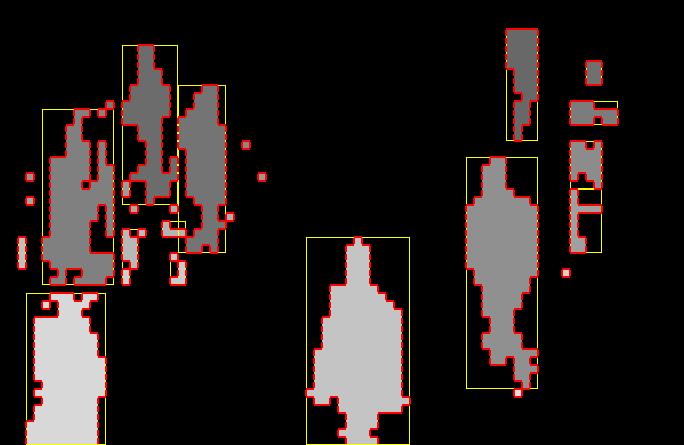 First form regions based on visual characteristics, then find the semantics of each region
Computer Vision - TP12 - Advanced Segmentation
Semantic Segmentation
Separation of the image in different areas
Objects
Areas with similar visual or semantic characteristics
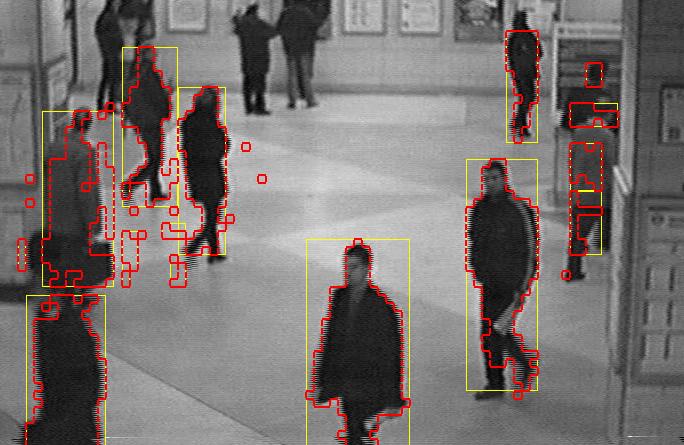 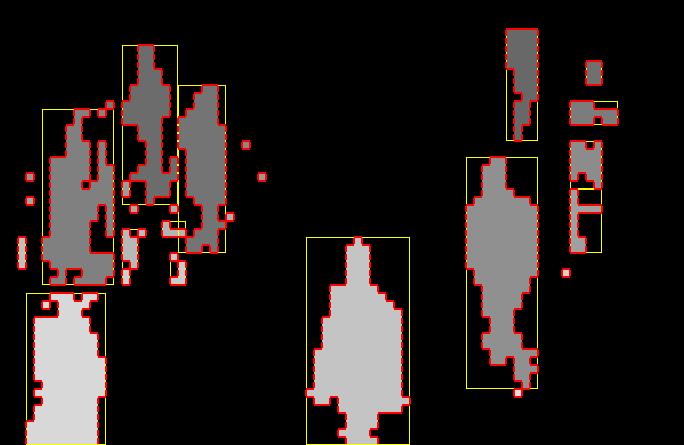 First classify each pixel, and only then form regions (much harder!!)
Computer Vision - TP12 - Advanced Segmentation
Classification and Segmentation
Source http://cs224d.stanford.edu/index.html
Computer Vision - TP12 - Advanced Segmentation
Semantic Segmentation
Source http://cs231n.stanford.edu/slides/2017/cs231n_2017_lecture11.pdf
Computer Vision - TP12 - Advanced Segmentation
Semantic Segmentation
Requires sophisticated pixel-level classification algorithms to be effective
Powerful data-based approach to segmentation
Fueled by recent advances in deep neural networks, such as U-NET
Computer Vision - TP12 - Advanced Segmentation
O. Ronneberger, P. Fischer, and T. Brox. "U-net: Convolutional networks for biomedical image segmentation." In International Conference on Medical image computing and computer-assisted intervention, pp. 234-241. Springer, Cham, 2015.
U-Net
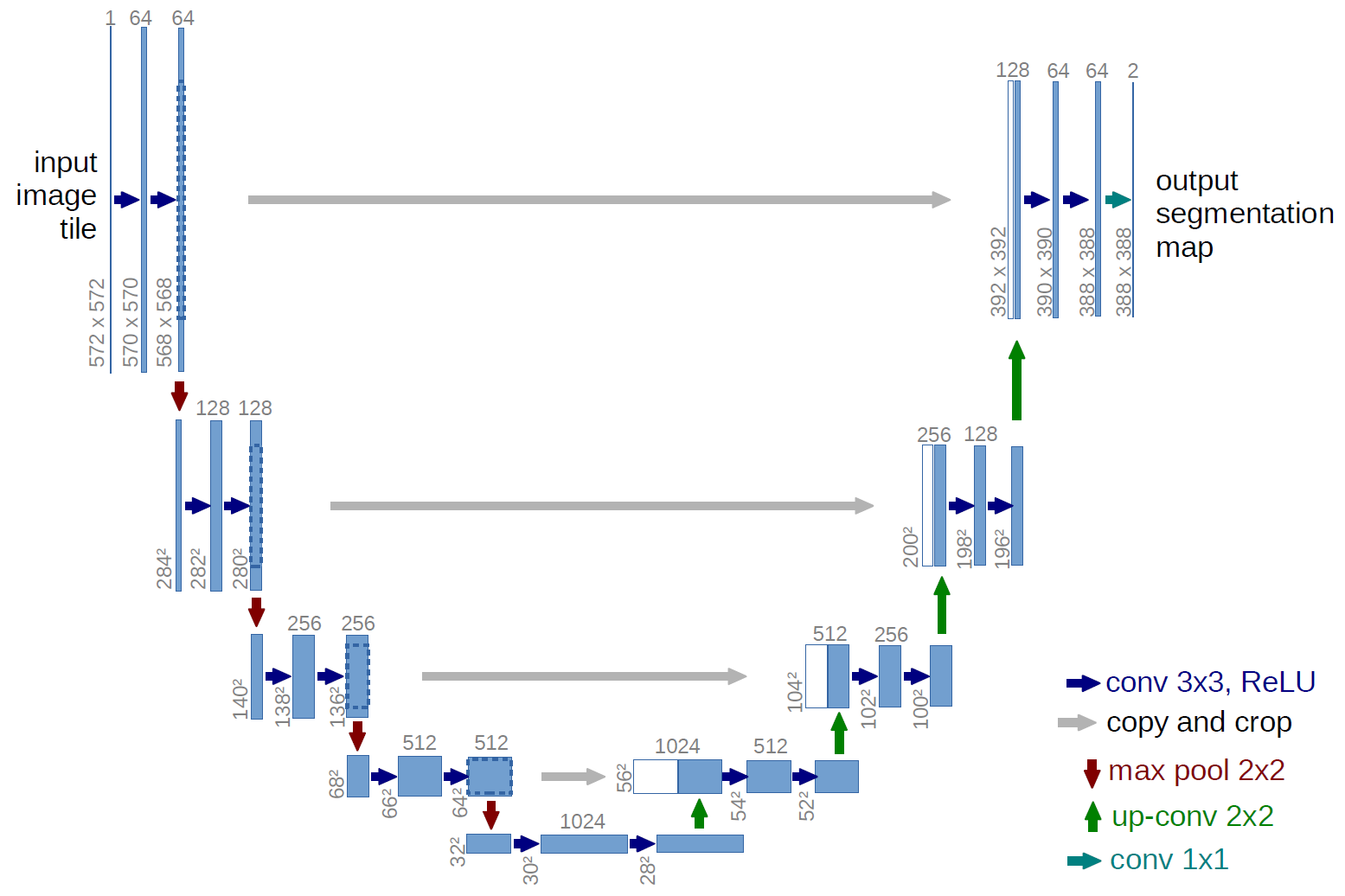 Encoder-decoder structure
Computer Vision - TP12 - Advanced Segmentation
Resources
Szeliski, “Computer Vision: Algorithms and Applications”, Springer, 2011
Chapter 5 – “Segmentation”
Computer Vision - TP12 - Advanced Segmentation